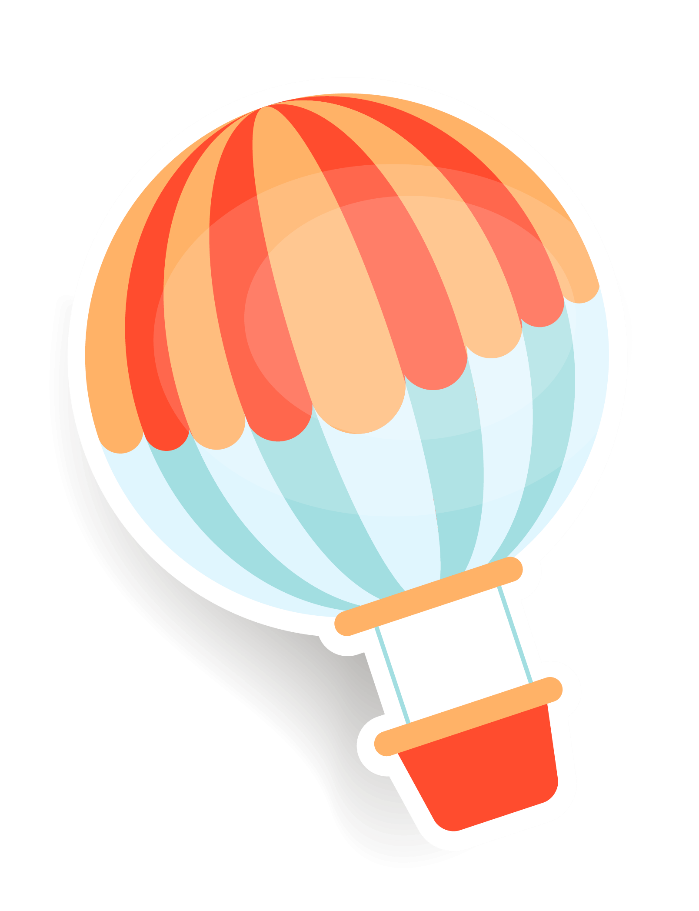 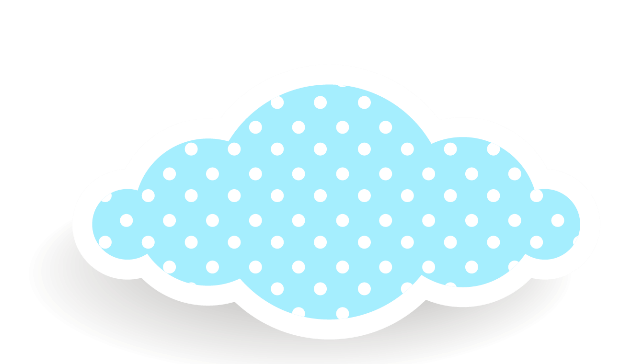 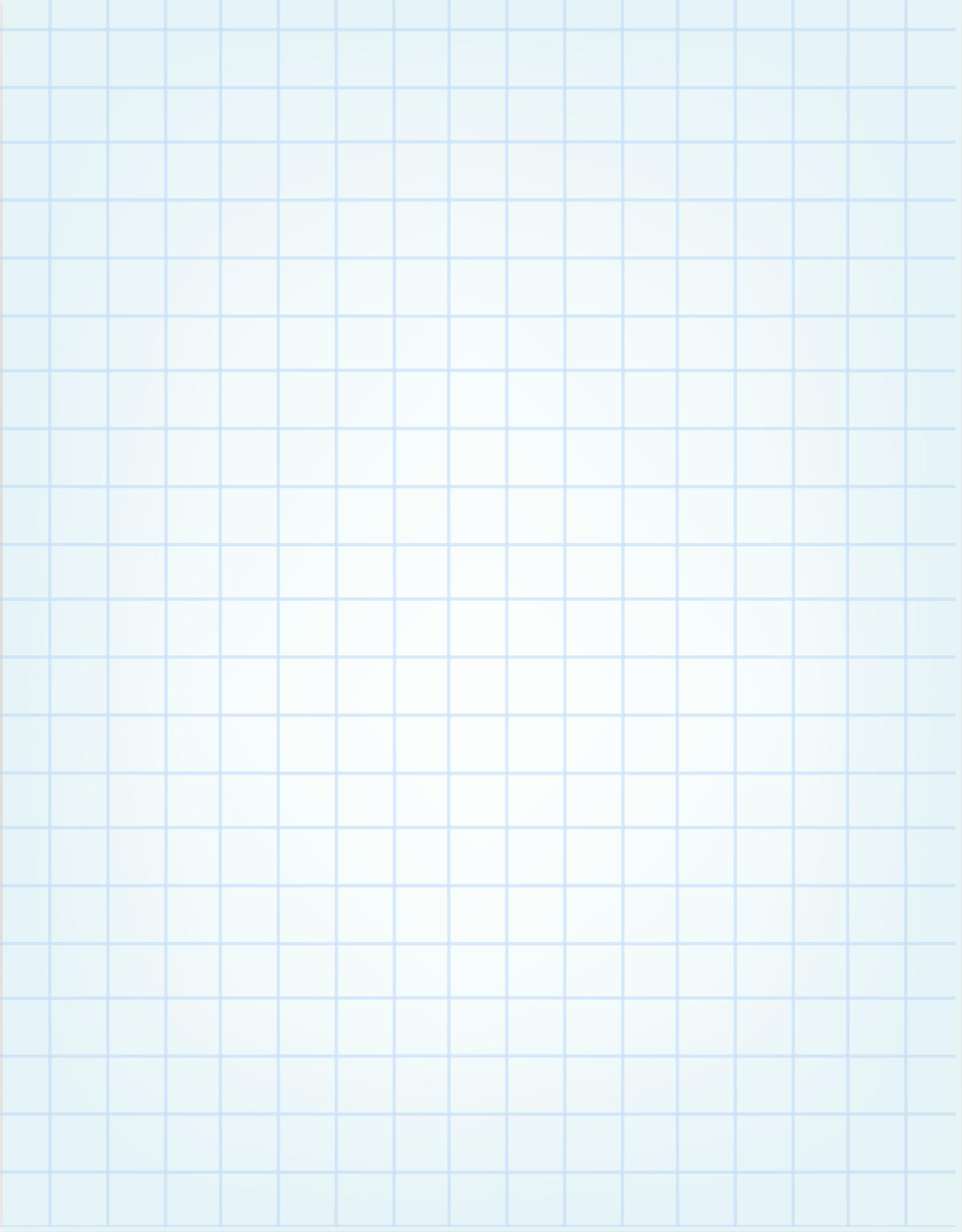 KỂ CHUYỆN
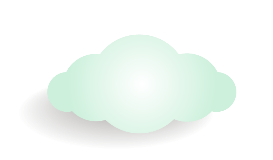 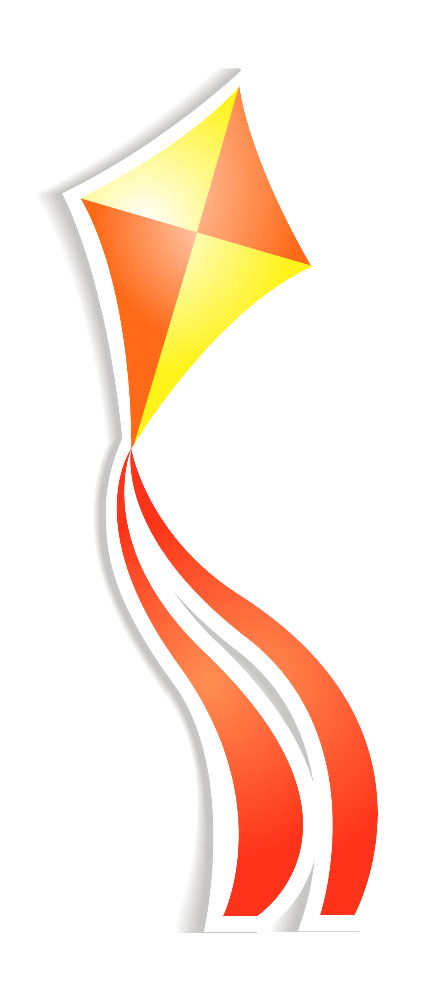 Bàn chân 
kì diệu
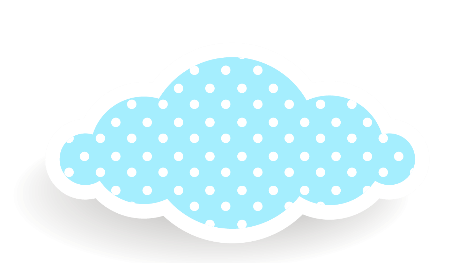 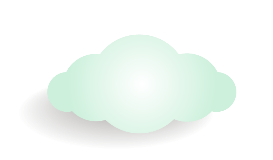 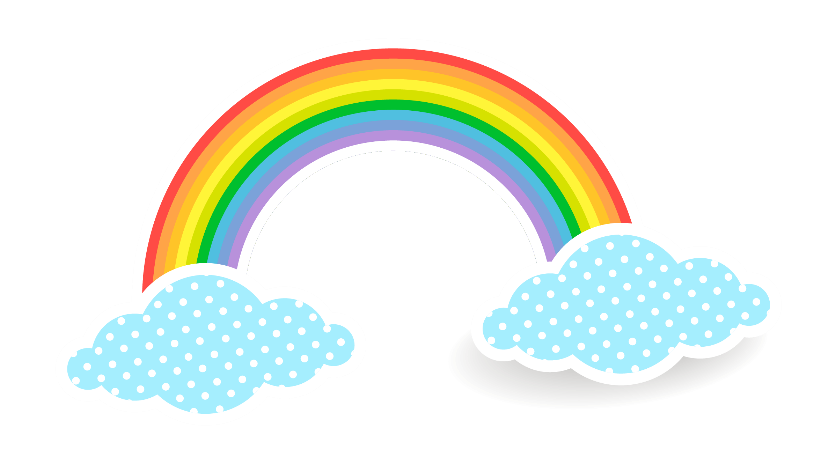 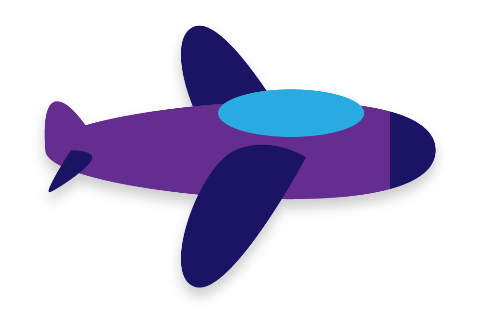 NỘI DUNG
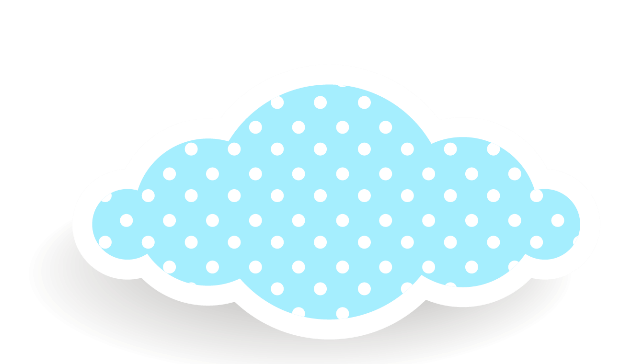 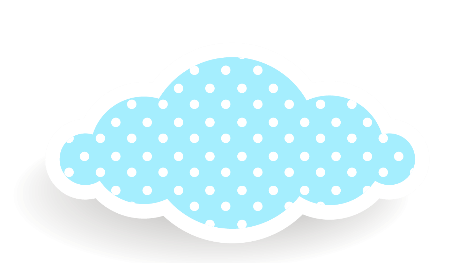 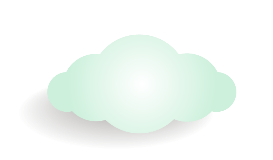 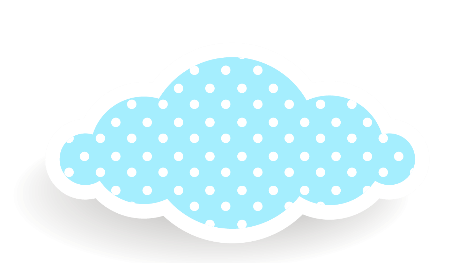 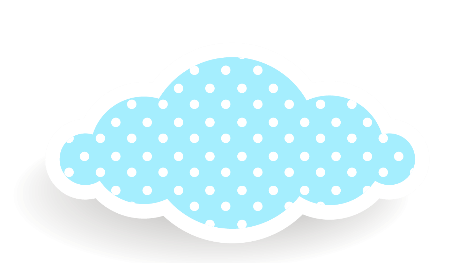 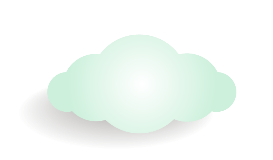 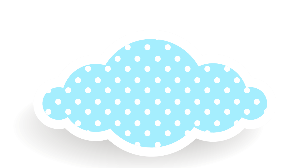 Kể chuyện
Khởi động
Nhận xét Dặn dò
Nghe kể chuyện
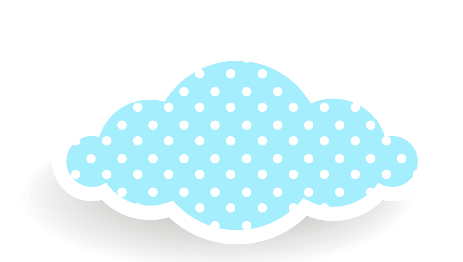 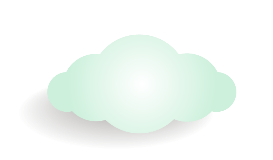 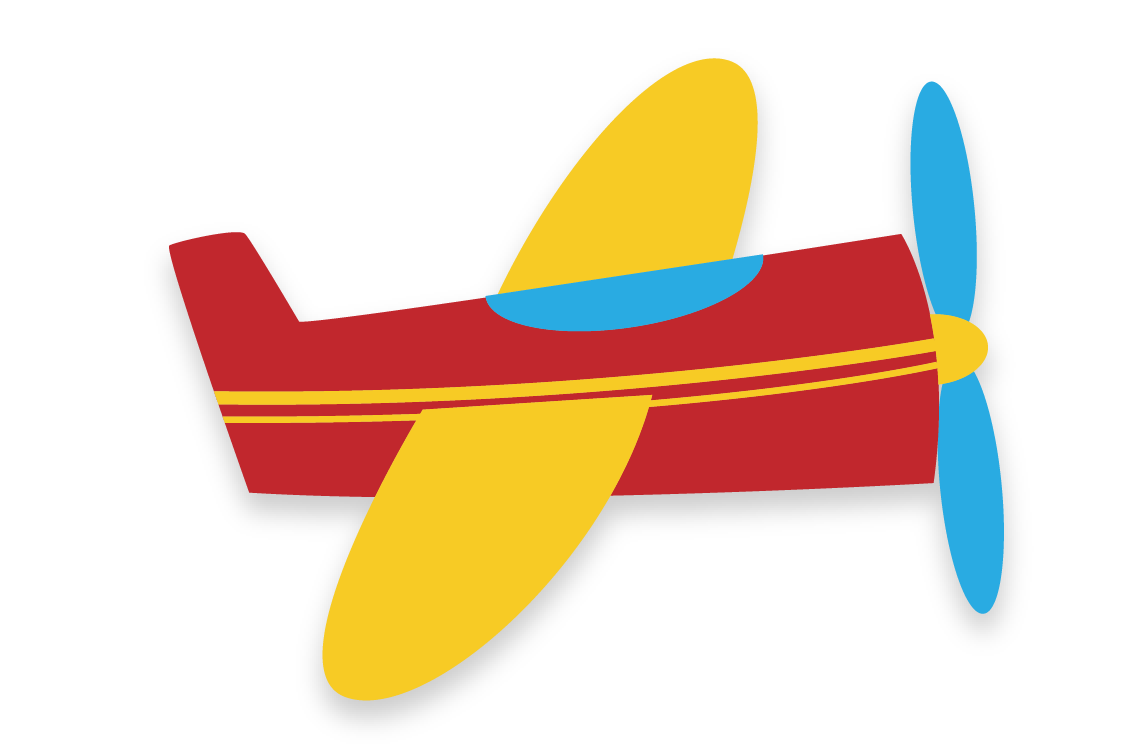 Khởi động
Em biết gì về ông Nguyễn Ngọc Ký?
Nào ta cùng vào Quizizz!
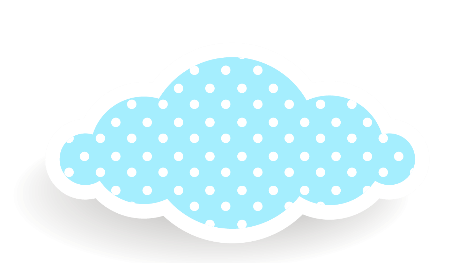 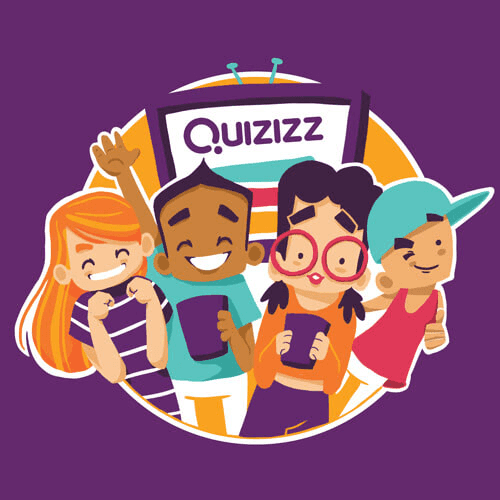 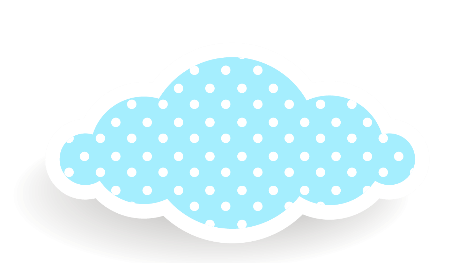 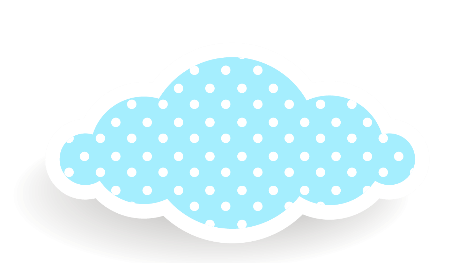 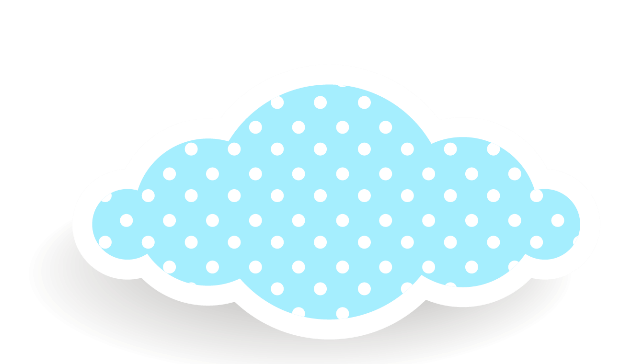 [Speaker Notes: https://quizizz.com/admin/quiz/61905be19f4443001d0f24ed/v%E1%BB%81-%C3%B4ng-nguy%E1%BB%85n-ng%E1%BB%8Dc-k%C3%BD
Sao chép và chỉnh sửa thành trò chơi khởi động hoặc củng cố cho HS chơi

GV vào link trên, đăng nhập và lấy link tham gia cho HS chơi.]
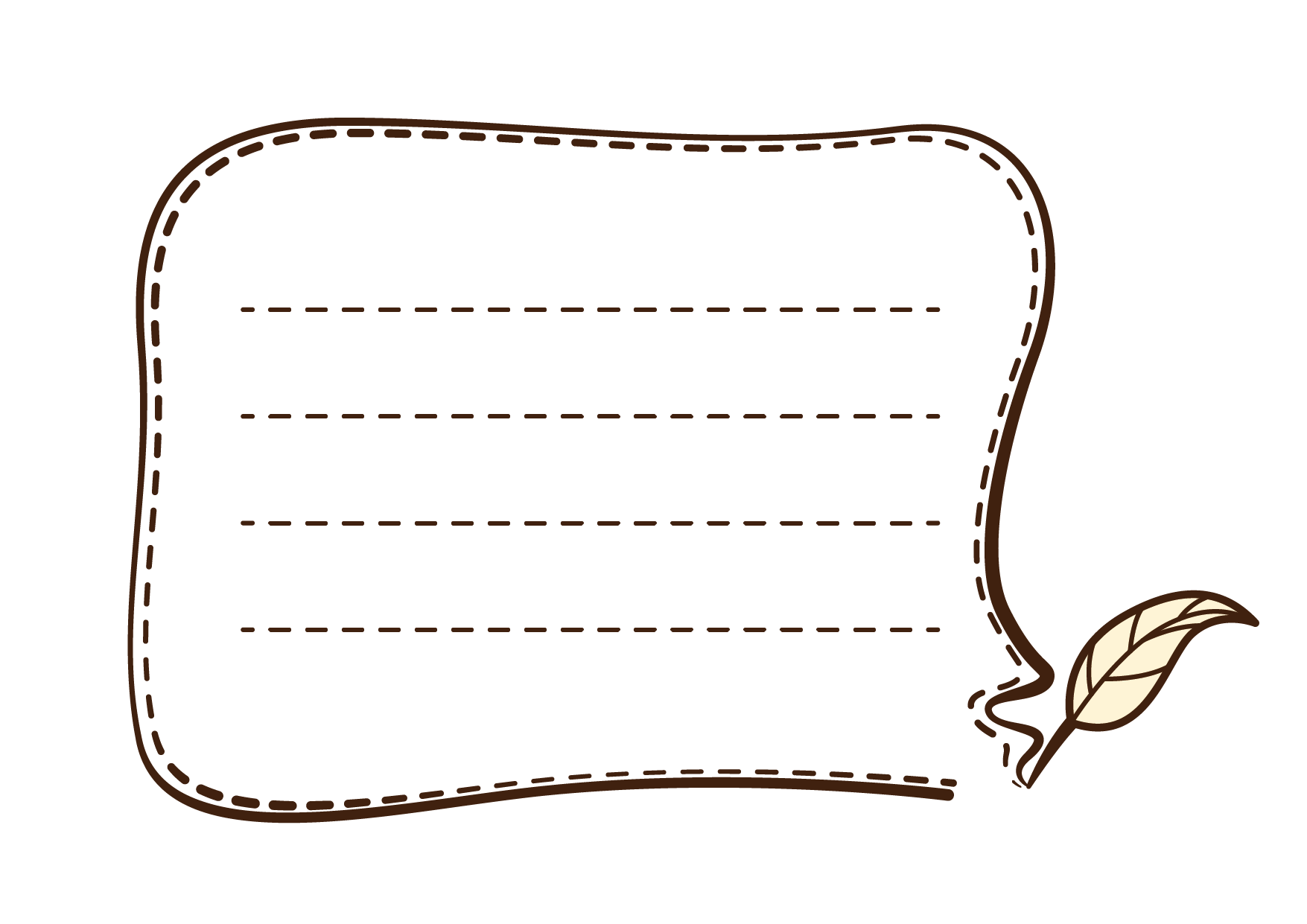 Sinh năm 1947;
Là một nhà giáo Việt Nam;
Bị bệnh và liệt hai tay năm 4 tuổi;
7 tuổi bắt đầu đi học và tập viết bằng chân;
Ông là nhà văn Việt Nam đầu tiên viết bằng chân;
Hiện nay ông đã về hưu nhưng làm tư vấn tâm lý qua tổng đài điện thoại 1080 Tp.HCM và vẫn sáng tác.
Nhà giáo Ưu tú Nguyễn Ngọc Ký
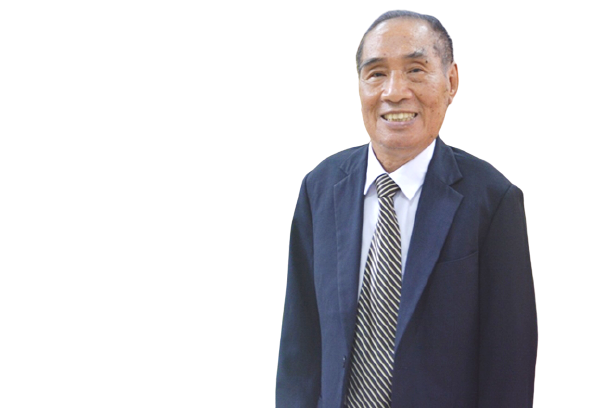 Nghe 
kể chuyện
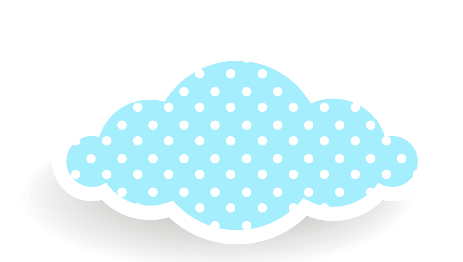 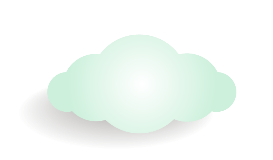 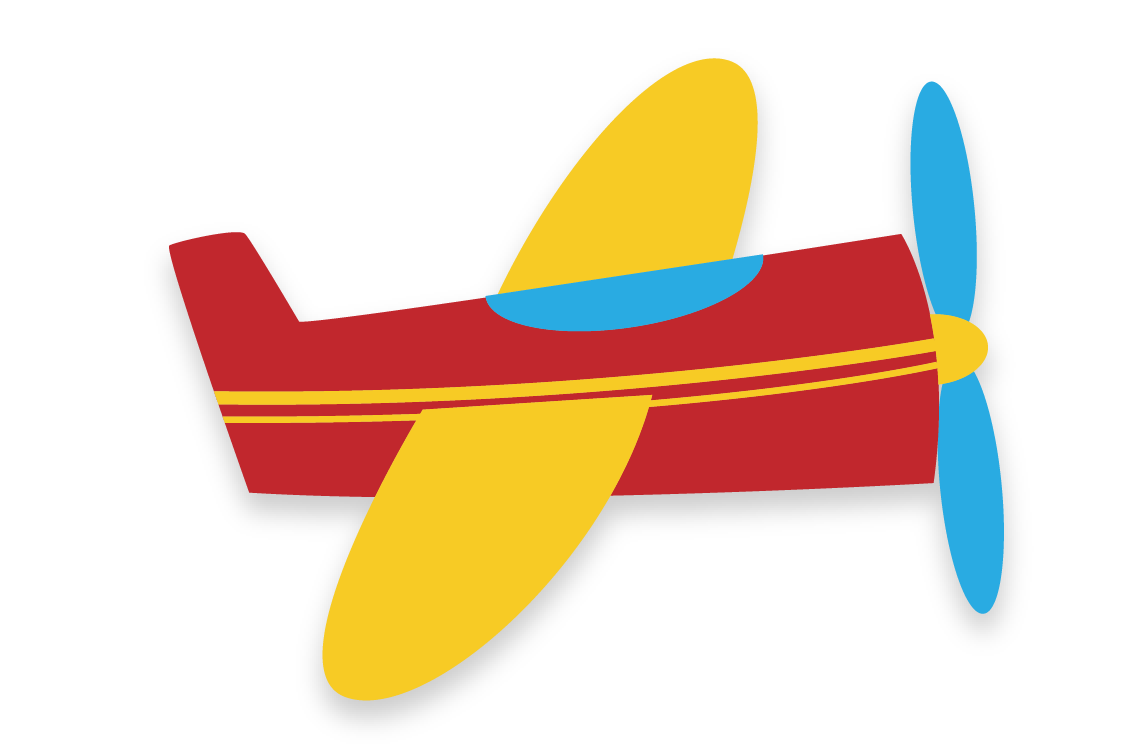 [Speaker Notes: GV kể lần 1]
Cốt truyện
Cô giáo ngạc nhiên và cảm động thấy Ký tập viết bằng chân.
Ký đến lớp xin cô giáo cho học.
Cô giáo không dám nhận em vào học.
Ký được thưởng hai Huy hiệu của Bác Hồ.
Cô giáo và các bạn lúc nào cũng tận tình chăm sóc, giúp đỡ Ký.
Ký được nhận vào học.
[Speaker Notes: GV kể lần 1]
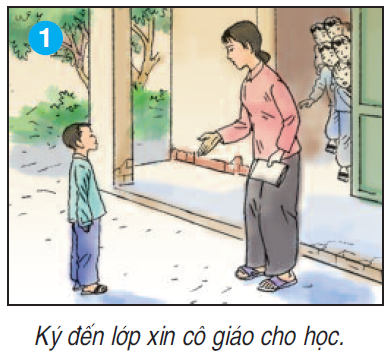 Nghe kể  chuyện 
theo tranh
[Speaker Notes: GV kể lần 2 theo tranh]
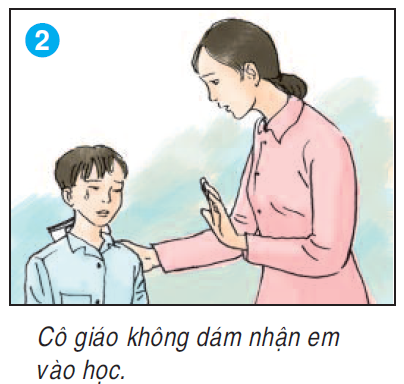 Nghe kể  chuyện 
theo tranh
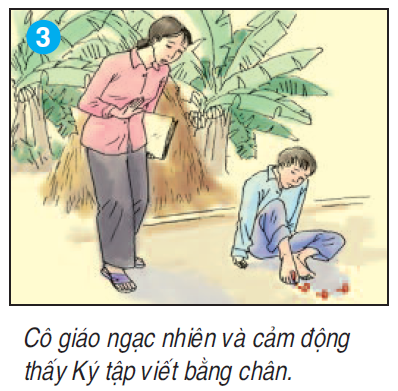 Nghe kể  chuyện 
theo tranh
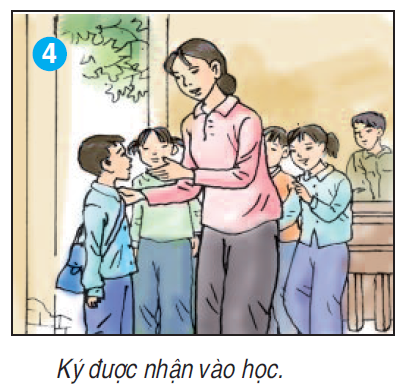 Nghe kể  chuyện 
theo tranh
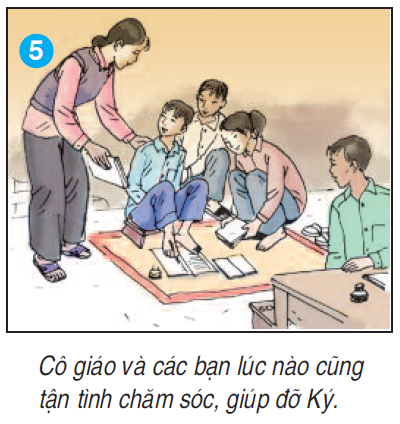 Nghe kể  chuyện 
theo tranh
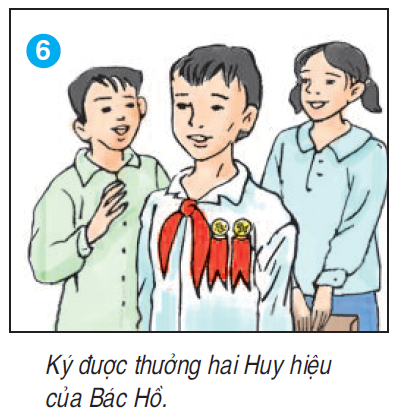 Nghe kể  chuyện 
theo tranh
Em 
kể chuyện 
theo tranh
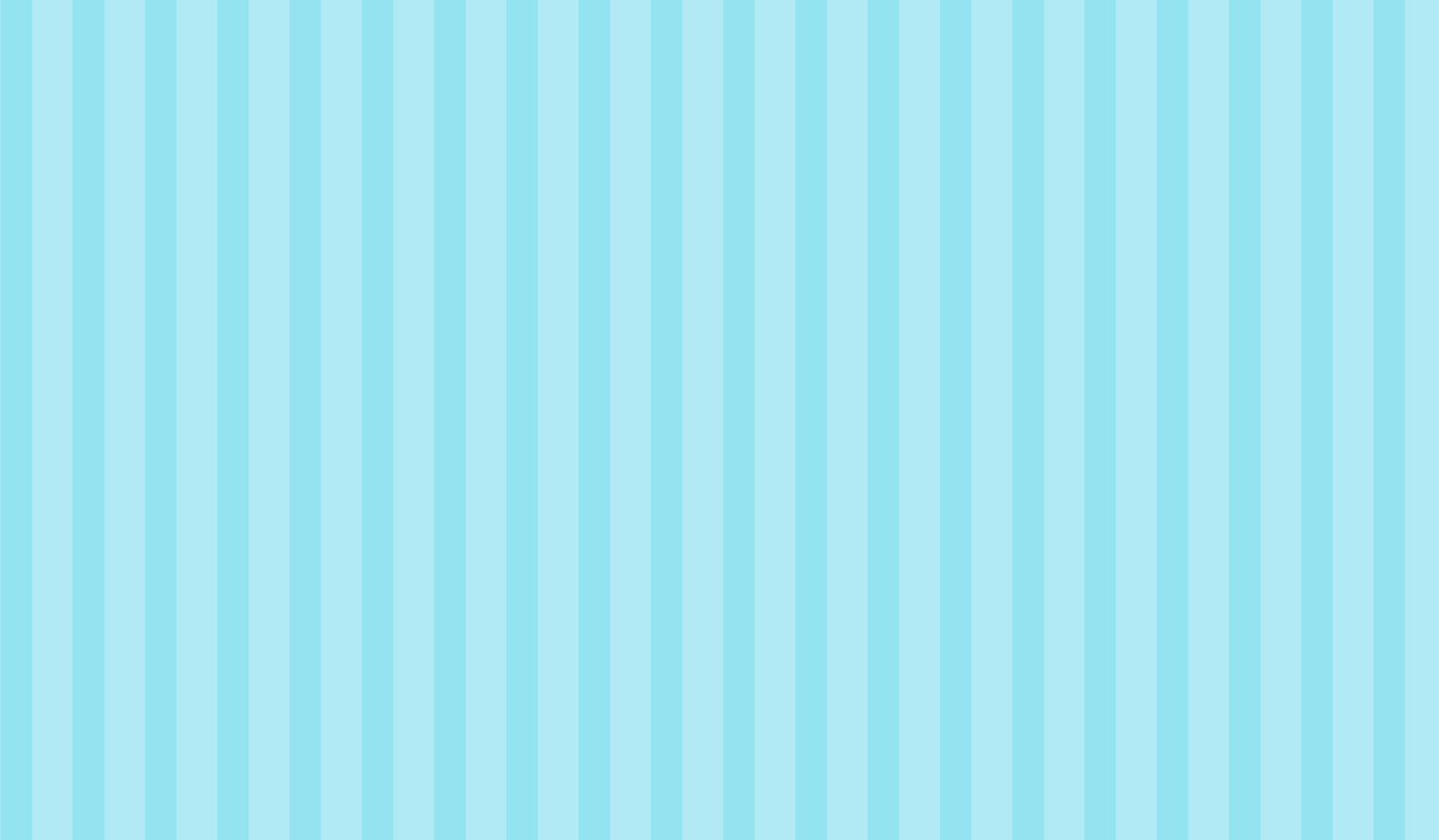 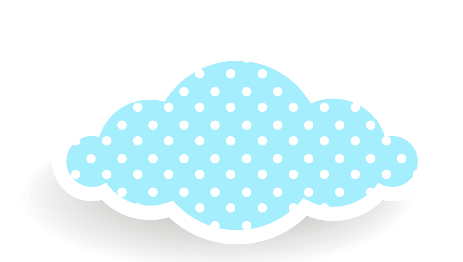 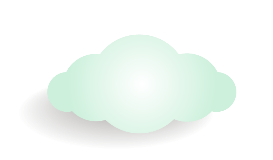 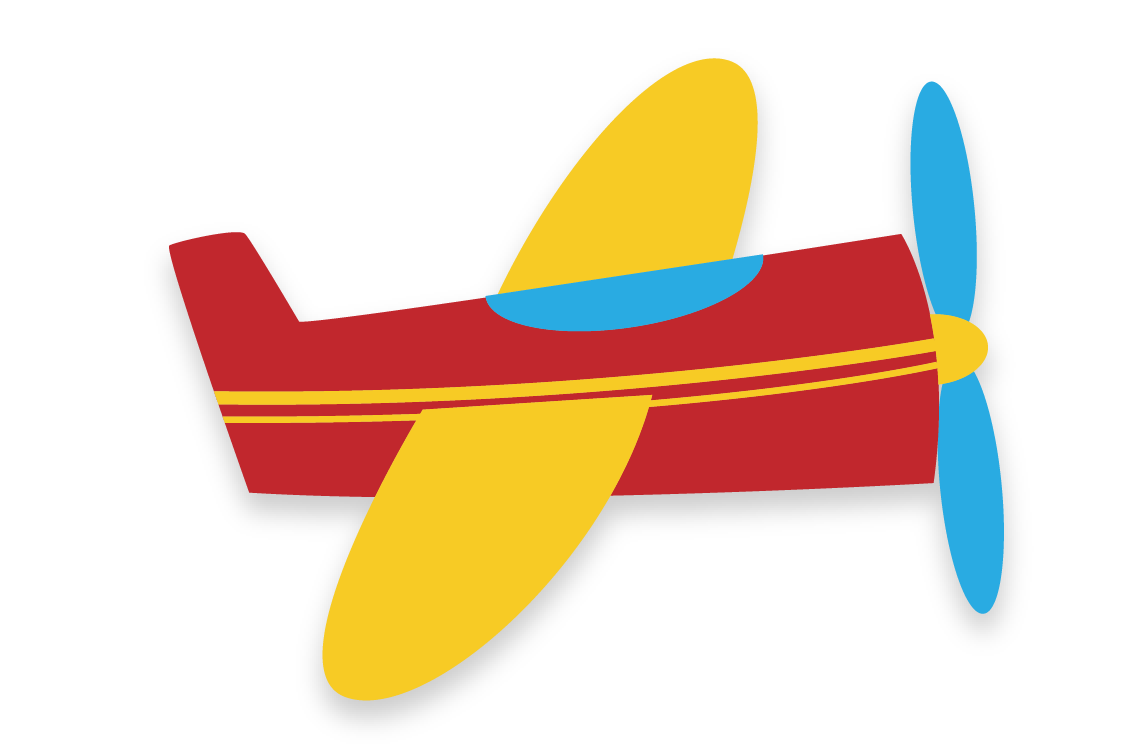 [Speaker Notes: GV kể lần 1]
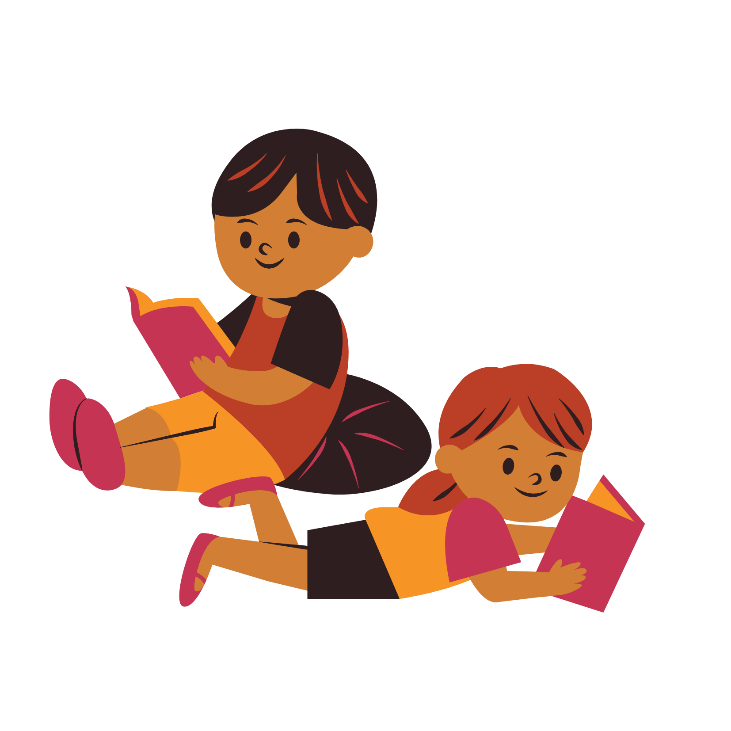 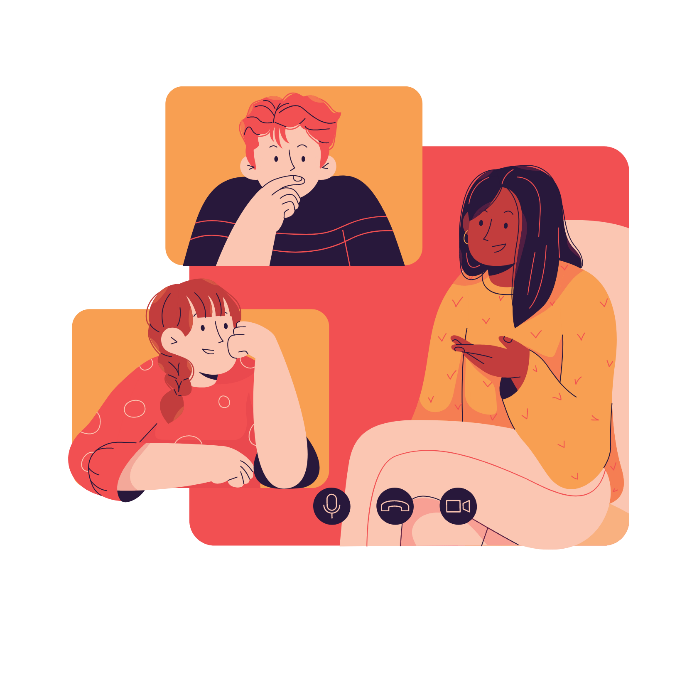 Tập kể
Kể chuyện
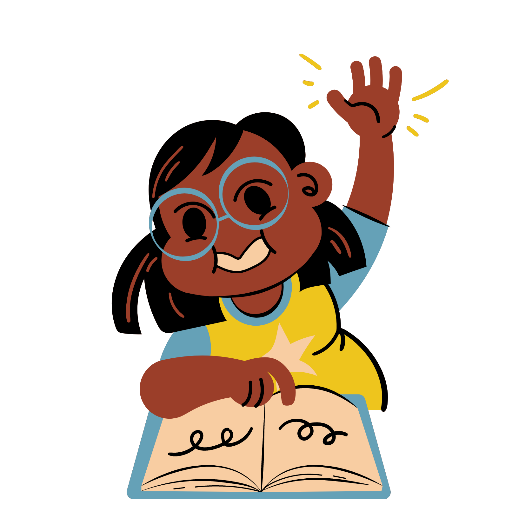 Nghe nhận xét, nhận xét bạn
Nội dung
Cách kể chuyện (cử chỉ, điệu bộ khi kể chuyện; giọng kể; …)
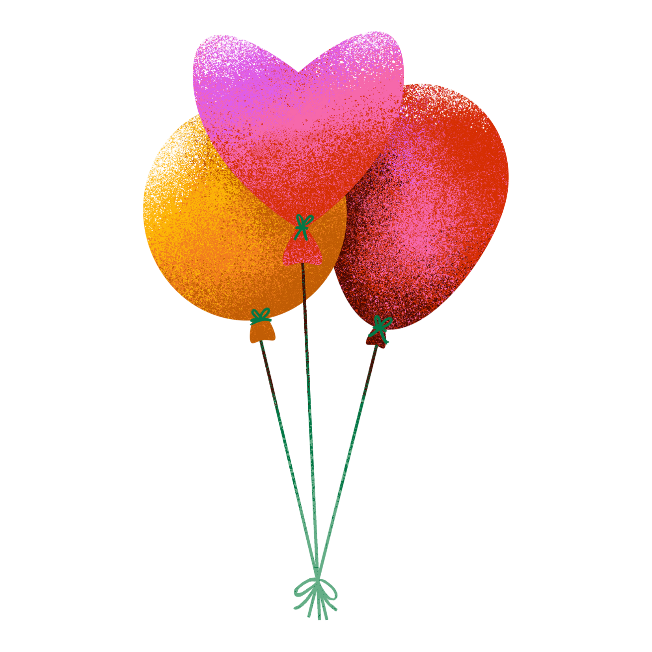 Thảo luận về ý nghĩa câu chuyện
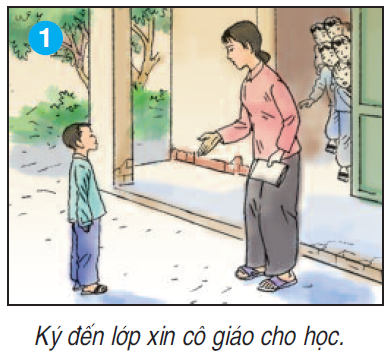 Em kể chuyện 
theo tranh
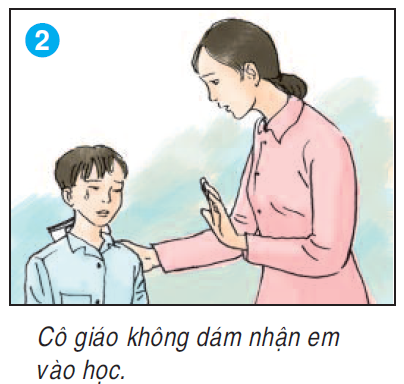 Em kể chuyện 
theo tranh
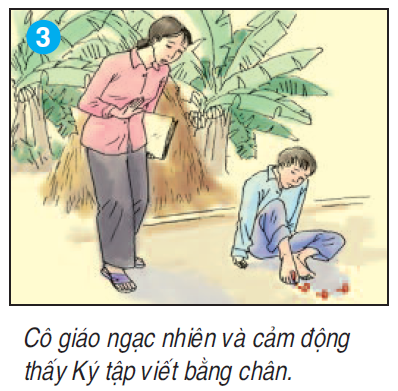 Em kể chuyện 
theo tranh
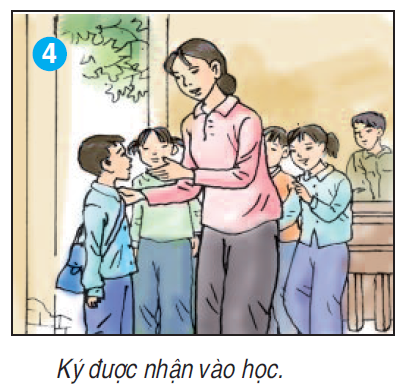 Em kể chuyện 
theo tranh
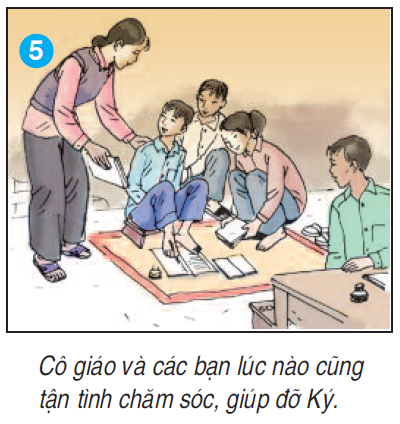 Em kể chuyện 
theo tranh
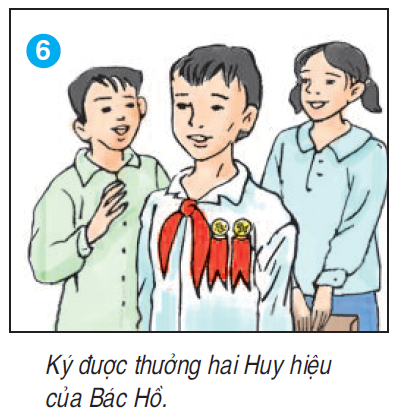 Em kể chuyện 
theo tranh
Ông Nguyễn Ngọc Ký thuở nhỏ đã giàu nghị lực, vượt khó để được học tập và đạt được điều mình mong muốn.
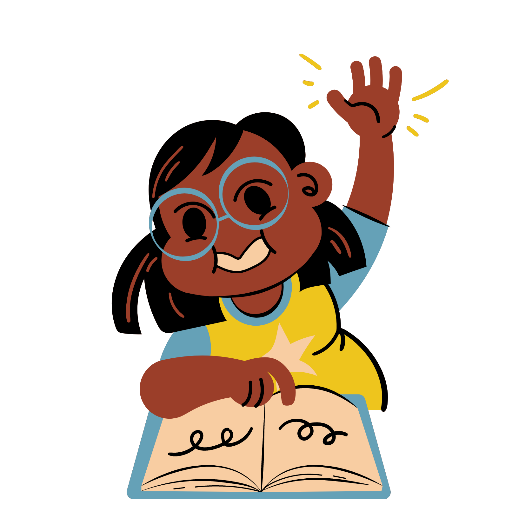 Nghe nhận xét, nhận xét bạn
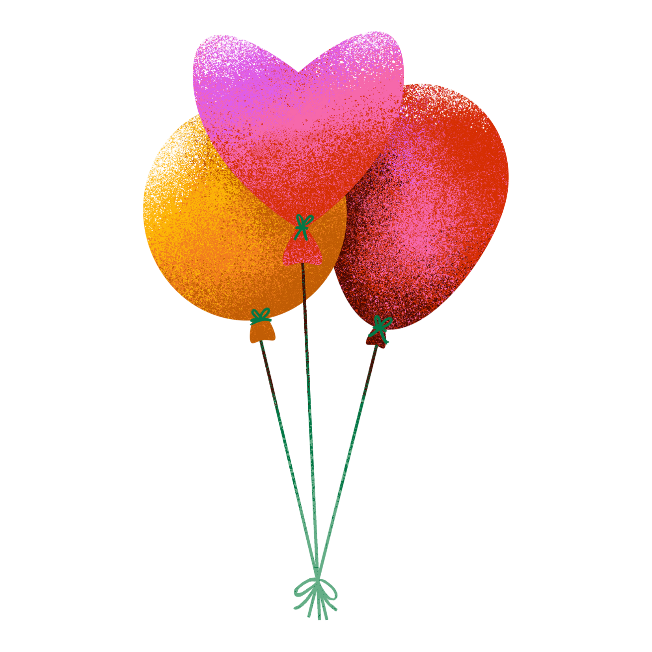 Thảo luận về ý nghĩa câu chuyện
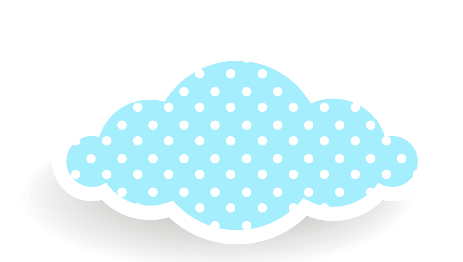 Em kể toàn bộ câu chuyện
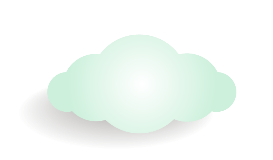 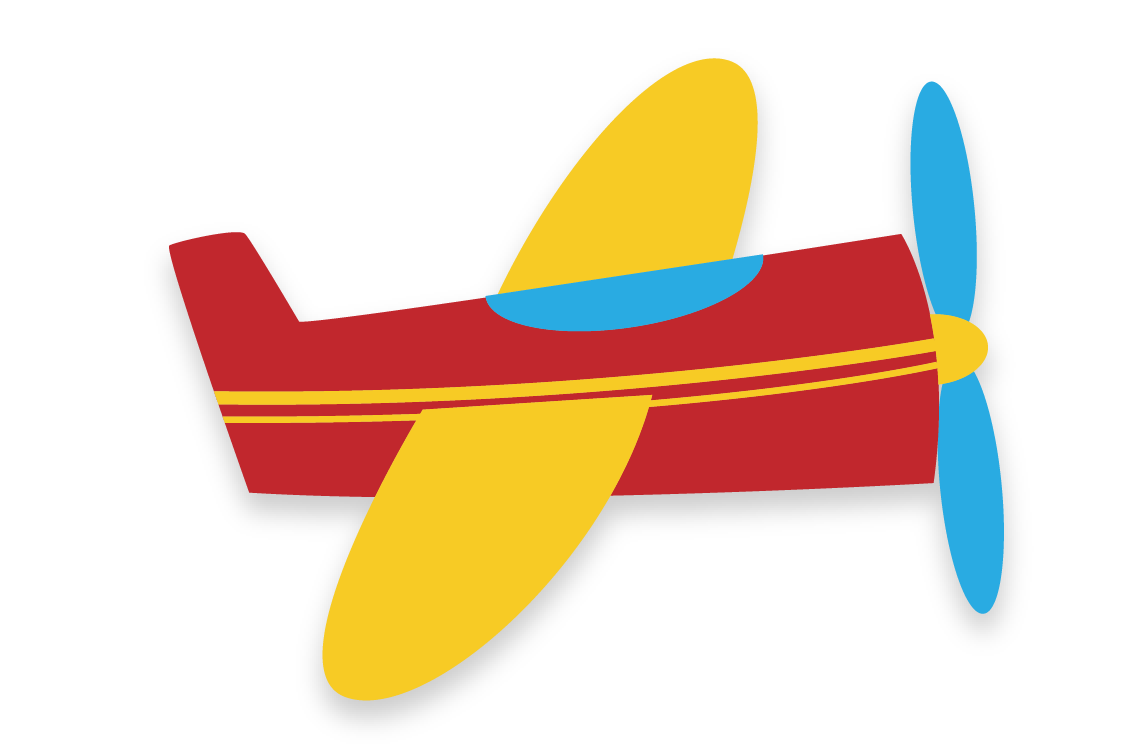 [Speaker Notes: GV kể lần 1]
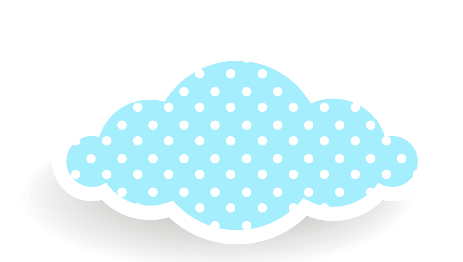 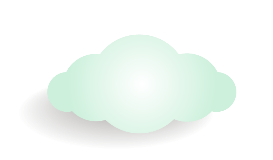 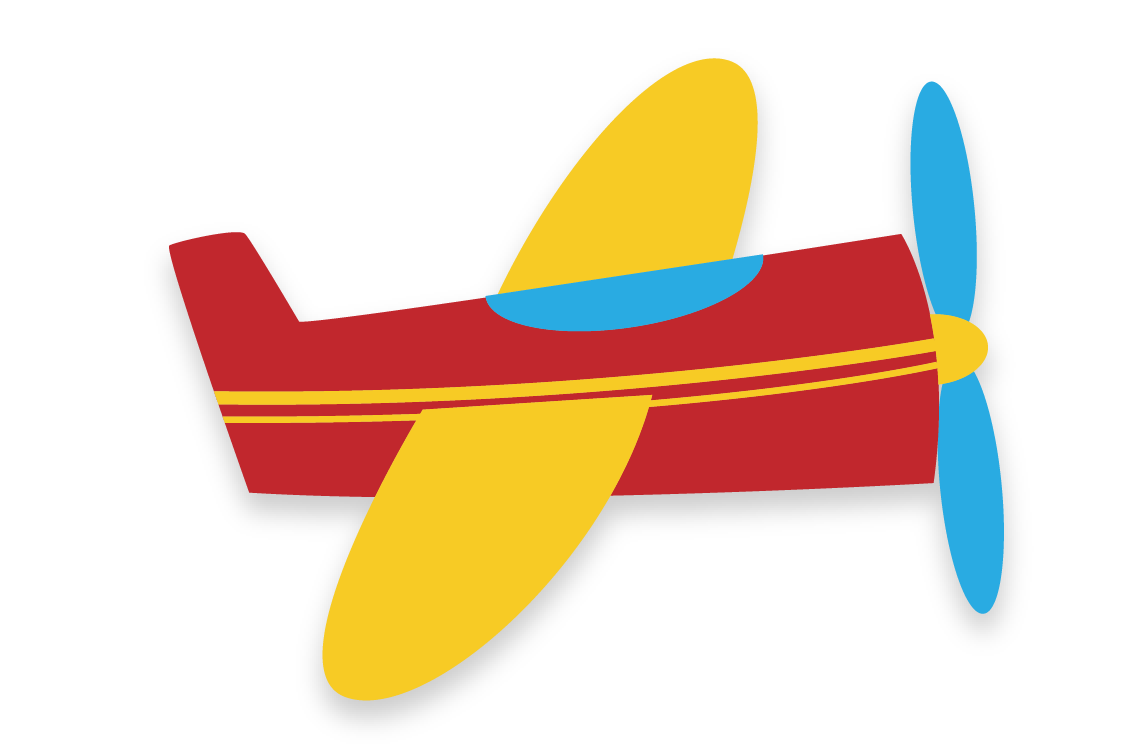 Cùng xem phim!
[Speaker Notes: GV kể lần 1]
[Speaker Notes: Link phim: https://www.youtube.com/watch?v=i6U0PN1_9wo]
Dặn dò
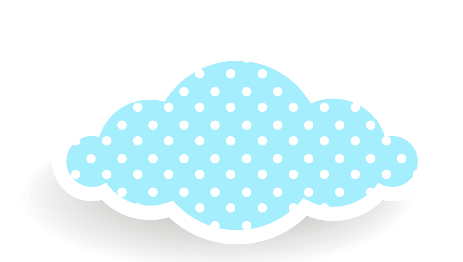 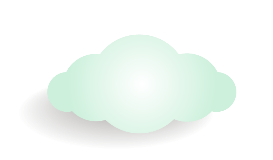 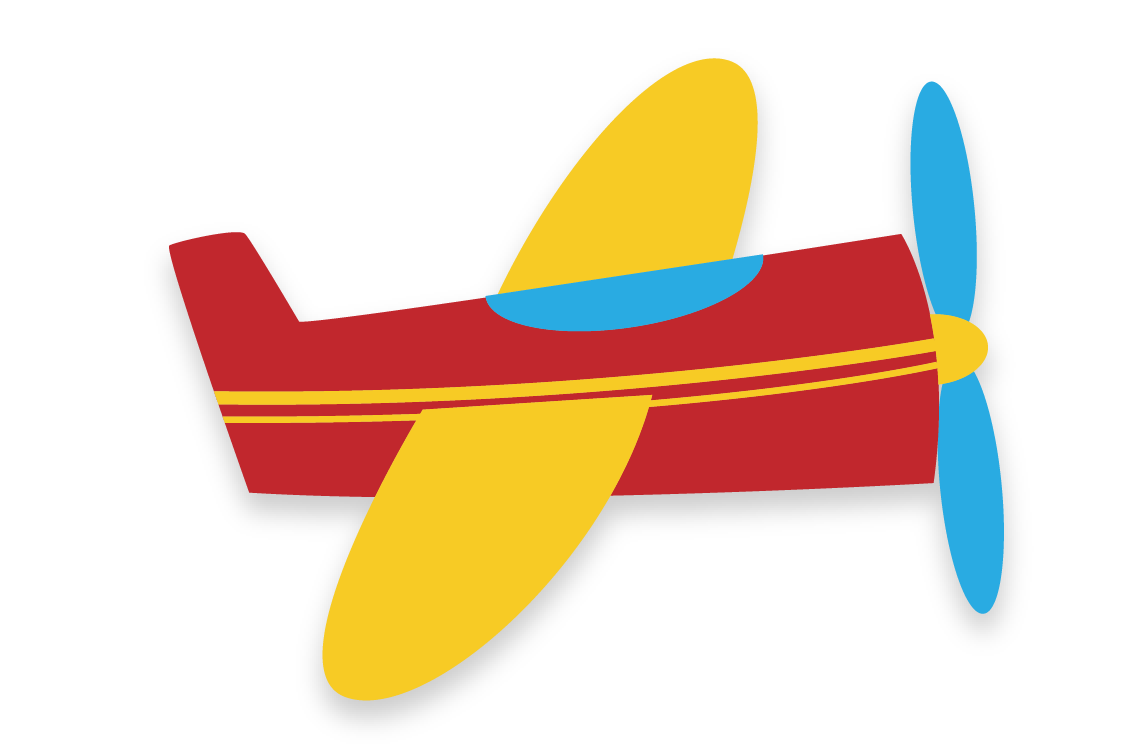 Kể lại chuyện Bàn chân kì diệu cho người thân nghe.
Chuẩn bị bài sau.
[Speaker Notes: GV kể lần 1]
Tạm biệt!
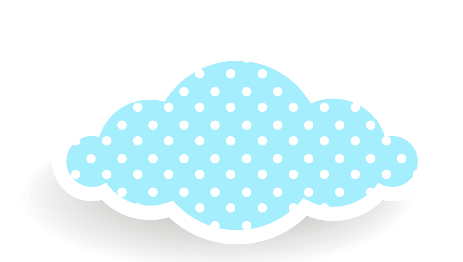 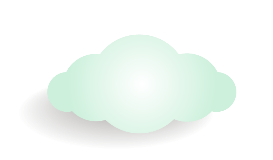 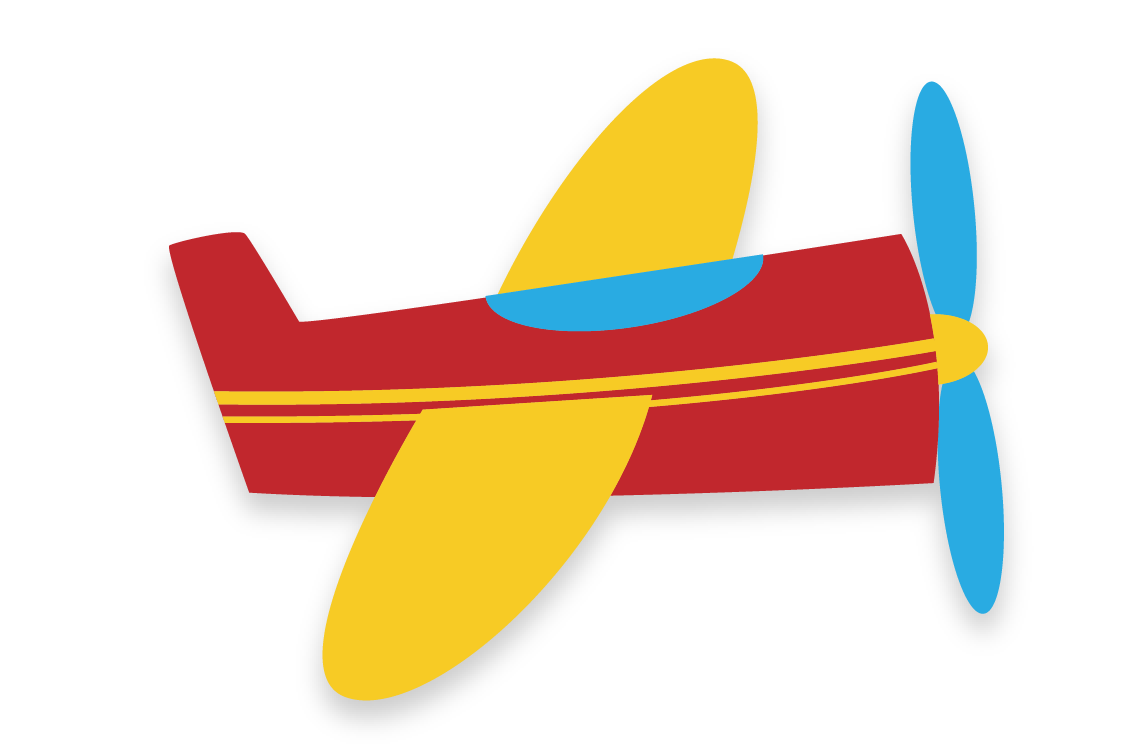 Chúc các em học tốt!
[Speaker Notes: GV kể lần 1]